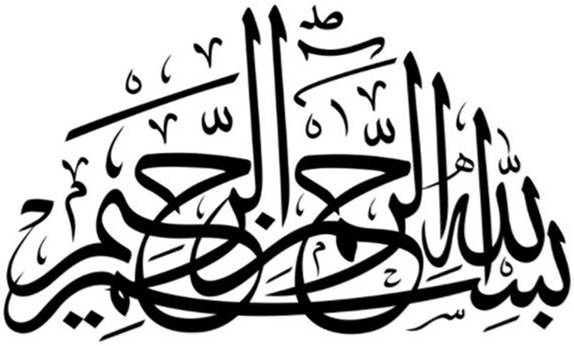 Motto Vision; The Dream/Tomorrow
To impart evidence based research oriented medical education
To provide best possible patient care
To inculcate the values of mutual respect and ethical practice of medicine
Healthcare Models and their clinical applicationBio-psychosocial model          Integrated health care model  Public health care model
Professor Umar Model of Integrated Lecture
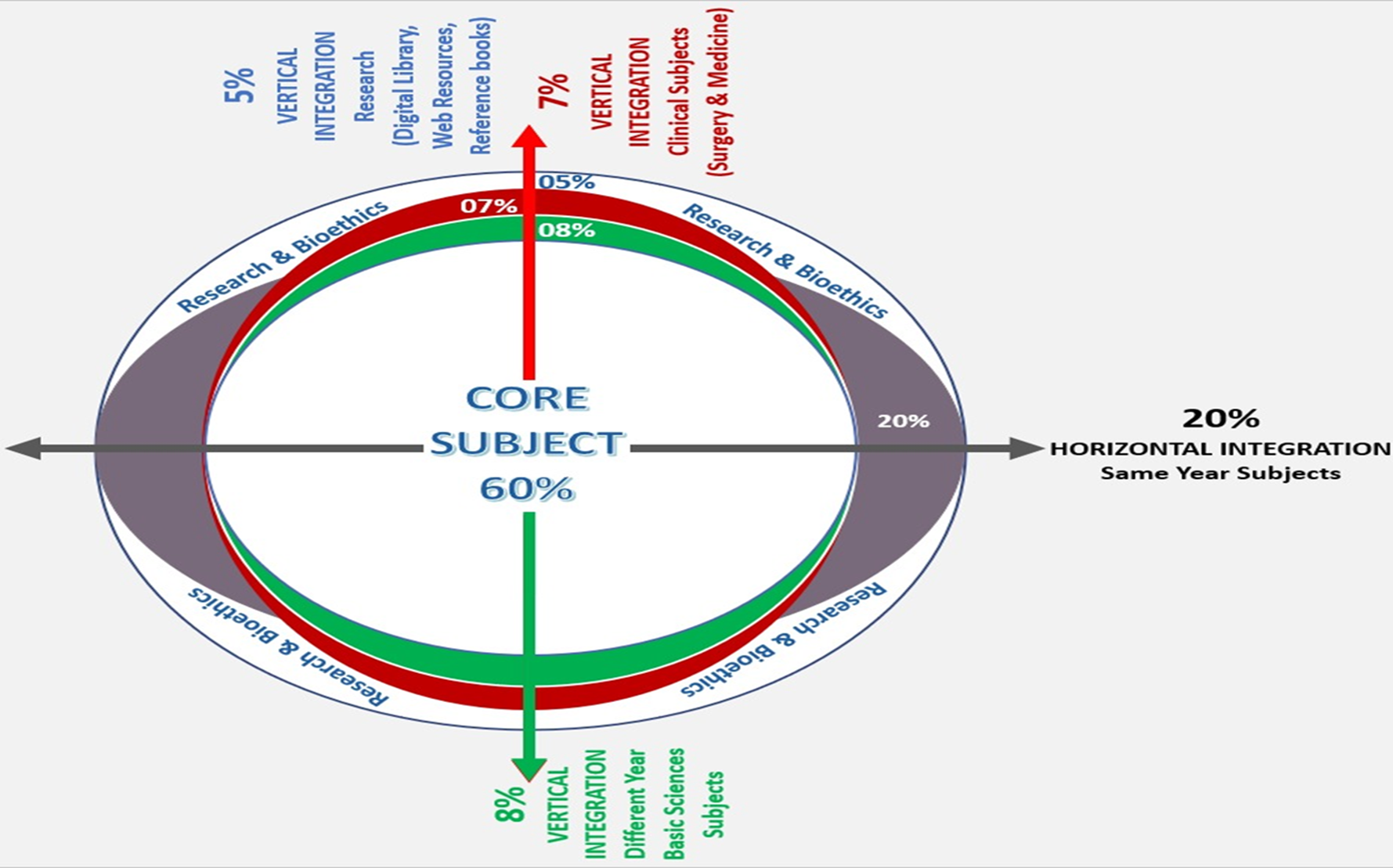 Learning Objectives
The student should be able
To define bio-psychosocial model of health care.
To describe Integrated model of healthcare
To describe Public health care model
To describe Holistic and Traditional Allopathic medicine.
To obtain information from the patient according to bio-psychosocial model
Elaborate the importance of health belief model in clinical setting
Core Concept
Objectives Of Behavioral Sciences
Examine the role of emotions
Thoughts
Cognitions
Motivations
Perceptions
Intelligence in maintaining health
Family, society and community-major influence on human behavior.
Core Concept
Medical Anthropology
Involves cultural history
Racial classification
Geographic distribution of human races
Effects on health
Signs and symptoms of disease
Core Concept
Objectives Of Medical Anthropology
Study of cultural methods of dealing with diseases as well as other distressing events.
E.g.- which disease should be stigmatized 
Which symptom should be secret
What should be handed over to the doctor
 and what should be handed over to the faith healers.
Core Concept
Holistic Medicine
Holistic medicine is inspired by the theory of holism
Theory of holism
According to the theory of holism the sum of whole is greater than the sum of its parts
Mind body and spirit(sub parts) forms the man and there is a dynamic interconnection between these sub parts.
Core Concept
Difference between Traditional Allopathic Medicine and Holistic medicine
Traditional allopathic medicine:-
Works on a biomedical model that aims to treat the diseased part of the human body.
Holistic medicine:-
Restoration of health and wellness to the person as a whole, rather than treating only the diseased part.
Core Concept
Elements of holistic approach
A health professional committed to holistic medicine is expected to understand the following elements o this approach:
Person
A human being who has the well integrated elements of mind body and spirit held in a dynamic balance
Environment
A set of external forces involving family, community, culture, socio-economic resources, access  to and quality of health care that shape our attitudes and health beliefs
Core Concept
Health
A state of well being.
Physician
Practitioner of holistic medicine-believes that health result from dynamic and interactive relationship between the person his environment and the person.
Core Concept
Holistic medicine-characteristics of the practitioner
Belief in potential of the healing act
Capacity to listen and empathize
Respect for the dignity of human beings
Tolerance for difference of opinion.
A gentle spirit
Ability to mix creative thinking and intuition with specific thought
Never give up hope against odds
Core Concept
Bio-Psychosocial (bps) Model
In 1977 George Engel theorized the importance of integrating patho-physiological aspects with the behavioral sciences.

Bps model was based on three principles:
Disease is a result of multiple factors that interact to make an individual ill. Illness and disease are not a consequence of biological factors alone.
An individual is composed of a complex, integrated system of composed of interacting subsystem elements of mind body spirit and social relationships, all having feedback loops. Any change in one will result to changes in other systems.
Biological, psychological and social factors form a triad to interact and serve as determinants of disease.
Core Concept
Bio-Psycho-Social model of health and illness
[Speaker Notes: The biological system ensures a structural biochemical and a molecular study of a disease.
Psychological system provides insight into the role ofpersonality,attitudes,attributes,and motivation in the genesisof the illness.
Social system emphasis the impact of family, society, and social forces on the etiology, presentation and the management f a given illness.]
Core Concept
Management
Management through BPS model involves psychological assessment, the use of communication skills, informational care, counselling crisis intervention and extension of care to the family.
Core Concept
The Integrated Model Of Health Care
This model is a step head of BPS model
Suggests a dynamic functional link between 5 domains:
Biological 
Cognitive
Behavioral
Socio-cultural
environmental
[Speaker Notes: According to this model, health is a state of a harmonious equilibrium between these domains which occurs in response to eustress or distress. 
The state is achieved through homeostasis or allostasis.]
Core Concept
Homeostasis
Homeostasis is a reactive state that ensures harmony with in the body systems through adaptive negative feedback loops. It also uses reactive behavioral adjustments in domains operating outside the body.
E.g. :- a typical example of homeostasis is the increased intake of fluids and salts while working on a hot summer day
Core Concept
Allostasis
Allostasis is an adaptive mechanism(psychological or behavioral change) in which the individual makes the adaptations by predicting changes in advance
E.g.:- to organize your work schedule in advance to be undertaken at the time of the day when it is least hot, so one may not need the extra salts and fluids.
Core Concept
Eustress And Distress
Eustress is beneficial stress either physiological or psychological
Eustress is an optimum degree of stress, which is necessary for a person to function and stay healthy.
Distress is a state in which the homeostatic and allostatic mechanisms of the five domains are challenged by extrinsic or extrinsic factors.
Challenge to any one domain influences all the other domains and sets up a restorative feed back loop. 
.
Core Concept
Clinical Application Of Integrated Healthcare Model
Distress
Distress is a state in which the homeostatic and allostatic mechanisms of the five domains are challenged by extrinsic or extrinsic factors.
Challenge to any one domain influences all the other domains and sets up a restorative feed back loop.
Vertical Integration
Symptoms
Headache
Backache
Vague bodily discomforts
Feeling of indigestion
Heaviness in abdomen
Lack of headedness
Urge to remain silent
Avoid responsibility at home or work
General feeling of inability to cope.
Core Concept
Duration
These feelings in a state of distress usually lasts for a few hours, or a day or two, but never beyond a week in one go.
Intervention/management
Self limiting
Improve with pleasant meetings
Sharing feelings
Indulging in a hobby
Couple of paracetamol tablets
Core Concept
Sick role
A state in which a person assumes his inability to perform his routine roles.
May succeed in freeing the individual from their routine duties.
The following person is expected o seek the medical help and the advice of his well-wisher.
Core Concept
Illness
A person who is feeling sick or unwell. If the family have no well known explanation of the symptoms the likelihood of medical consultation is rare.
The patient will, instead be taken to a spiritual healer or an aamil.
Patients suffering from psychiatric disorders, epilepsy and behavioral problems.
Vertical Integration
Disease
Injury, an organism, a substance, a pathological or structural change that cause changes in biological, and social functioning.
Disease= impairment
These factors destroy homeostatic and allostatic  mechanisms.
Enteric fever, a fracture, or insulin dependent diabetes mellitus.
Vertical Integration
Intervention
A complete return to health  and reversal of disease is guaranteed through a medical or surgical intervention.
Core Concept
Public Health Care Model
Model is committed to treatment of common diseases and basic health issues through primary health care centers.
Primary health care centers are established at grass root levels.
In Pakistan these are called Basic Health Units (BHU) and Rural Health Centers.
Vertical Integration
Strategies
Include immunization campaigns.
Mother and child health programmes.
Reproductive health.
HIV-AIDS programmes.
Natioal programme of mental health.
Narcotics control.
Anti-malarial and dengue control programme.
Longitudinal integration
A critical review of the biopsychosocial model of low back pain care: time for a new approach?Karime Mescouto2022
This study critically reviewed 66 articles to examine how the biopsychosocial (BPS) model is applied in low back pain (LBP) management within physiotherapy.
Findings indicate that many texts conflate BPS with the biomedical model, primarily focusing on cognitive and behavioral aspects while neglecting social, cultural, and power dynamics in care. 
The study highlights the need for a more comprehensive integration of the BPS model in physiotherapy research and practice.
https://www.tandfonline.com/doi/full/10.1080/09638288.2020.1851783#abstract
Longitudinal integration
Autonomy
Autonomy is a practice that acknowledges patients have the right to exercise control over what happens to them regarding treatment. 
Autonomy also requires informed consent, which involves communication between a patient and their healthcare provider that leads to an agreement or authorization for care, treatment, or services.
MCQ
A 50-year-old patient with chronic low back pain has normal MRI findings but continues to report severe pain and disability. He also experiences job-related stress and feelings of helplessness. According to the biopsychosocial model, which of the following is the best approach to managing his condition?

a) Increasing the dose of analgesic medicationsb) Recommending surgery based on pain severityc) Addressing psychological and social factors alongside physical rehabilitationd) Advising complete bed rest to prevent further injury
Answer: c
MCQ
2. A 60-year-old man with knee osteoarthritis struggles with pain and mobility. He has limited family support and financial stress affecting his ability to afford treatment. According to the BPS model, what social factor is most relevant in his case?

a) Genetic predispositionb) Neurotransmitter imbalancesc) Lack of social support and financial stressd) Inflammatory markers in the synovial fluid
Answer: C
MCQ
3. A 35-year-old man with generalized anxiety disorder (GAD) presents with muscle tension, difficulty sleeping, and excessive worrying about his job. Which of the following is the most appropriate treatment approach based on the BPS model?
a) Prescribing an SSRI and avoiding discussions about work stressb) Focusing solely on relaxation exercises without addressing work concernsc) Combining pharmacotherapy, cognitive-behavioral therapy, and stress management strategiesd) Telling the patient to ignore his worries and focus on physical exercise
Answer: C
Thank You

ioprmu@gmail.com